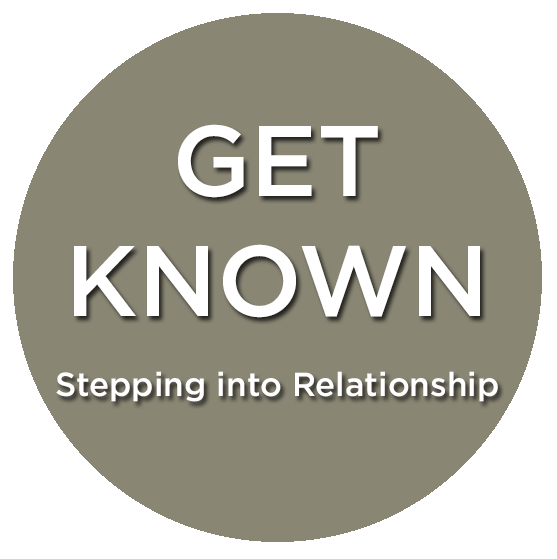 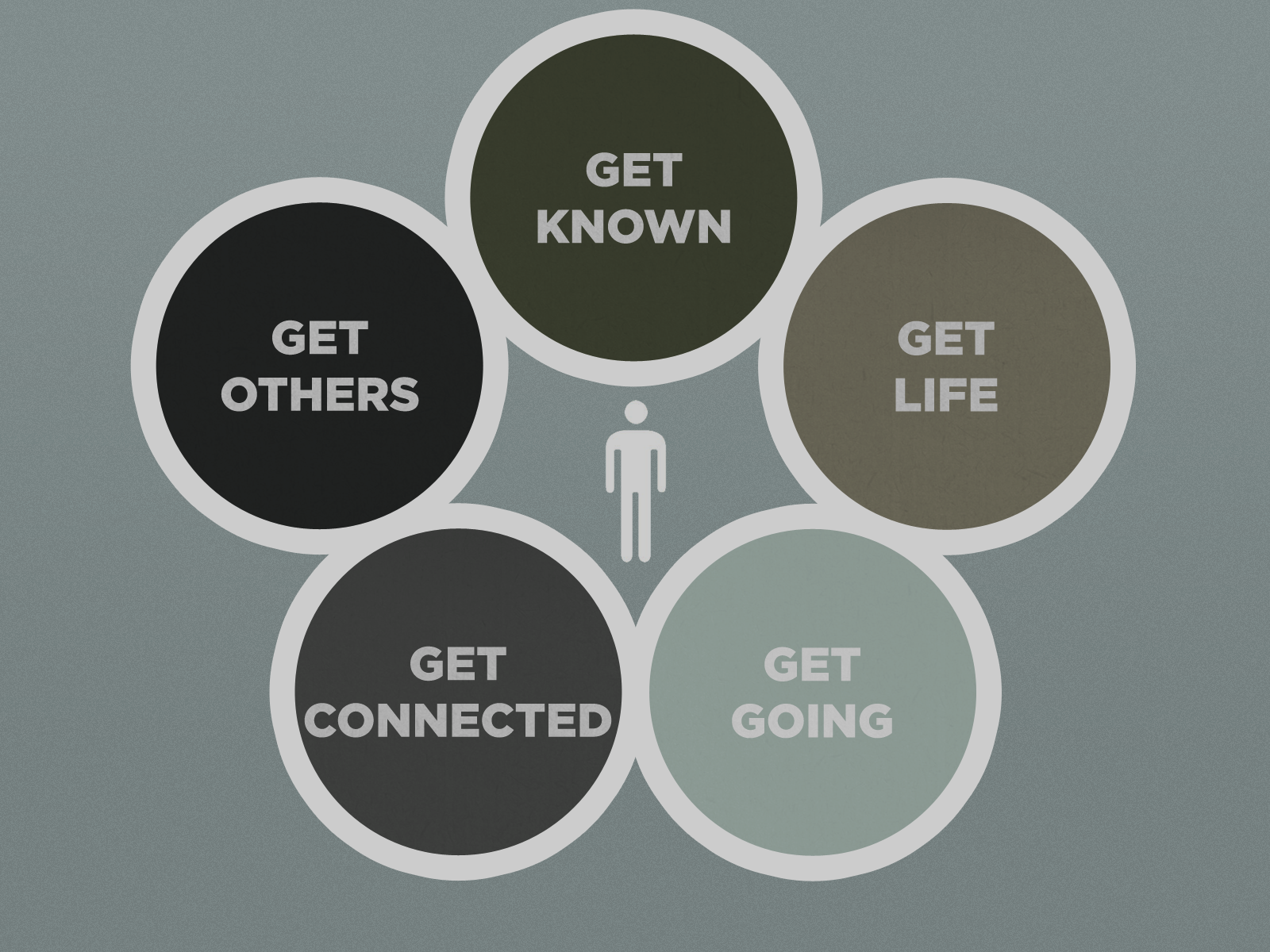 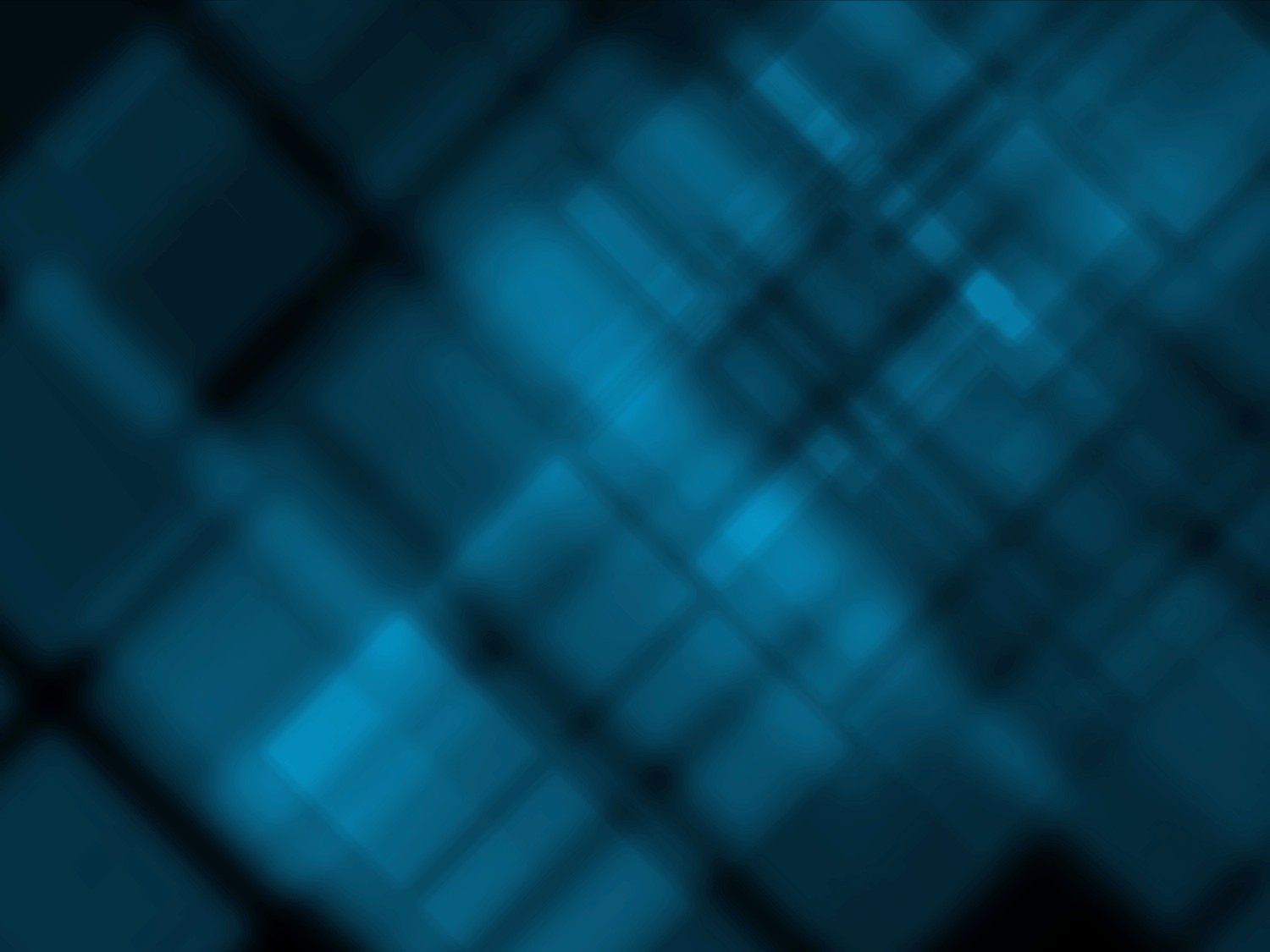 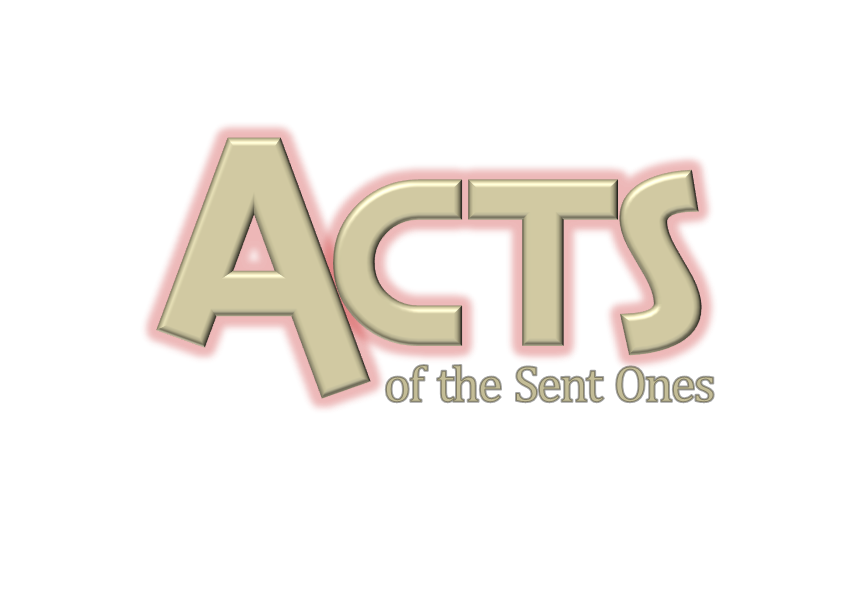 Kicked Out of the Nest
(Acts 7:51- 8:4)
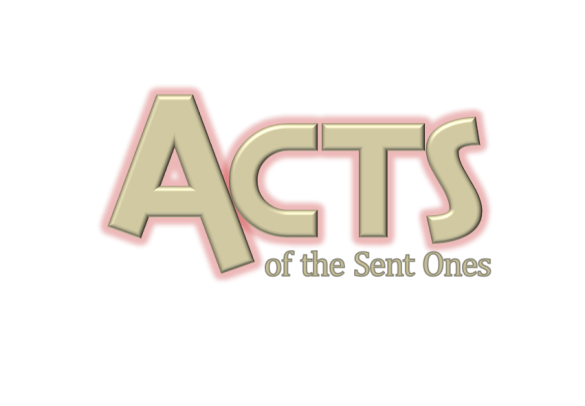 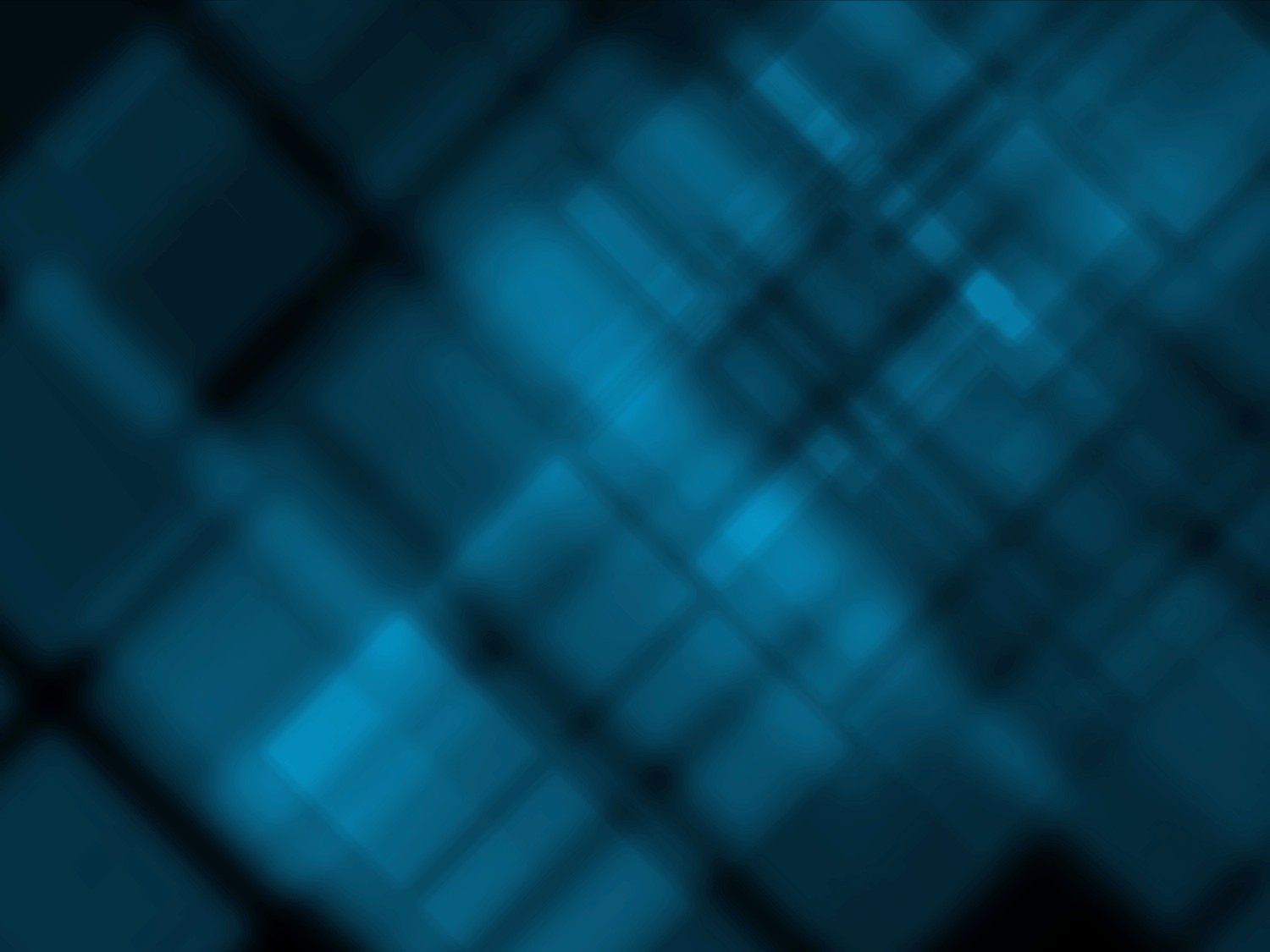 7:51- 8:1
The reality of Stephen’s Lord made him willing to die
What you are willing to die for, you are willing to live for! 
“The Church owes Paul to the prayer of Stephen.” –St. Augustine
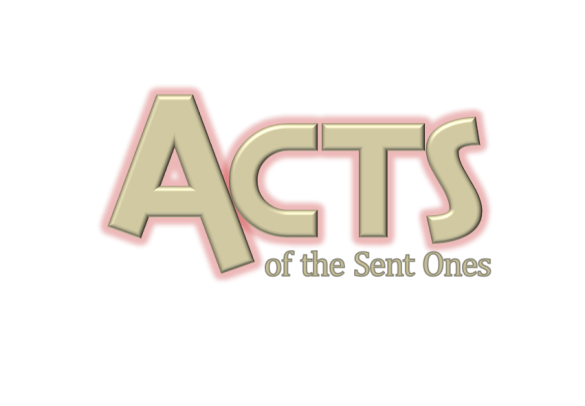 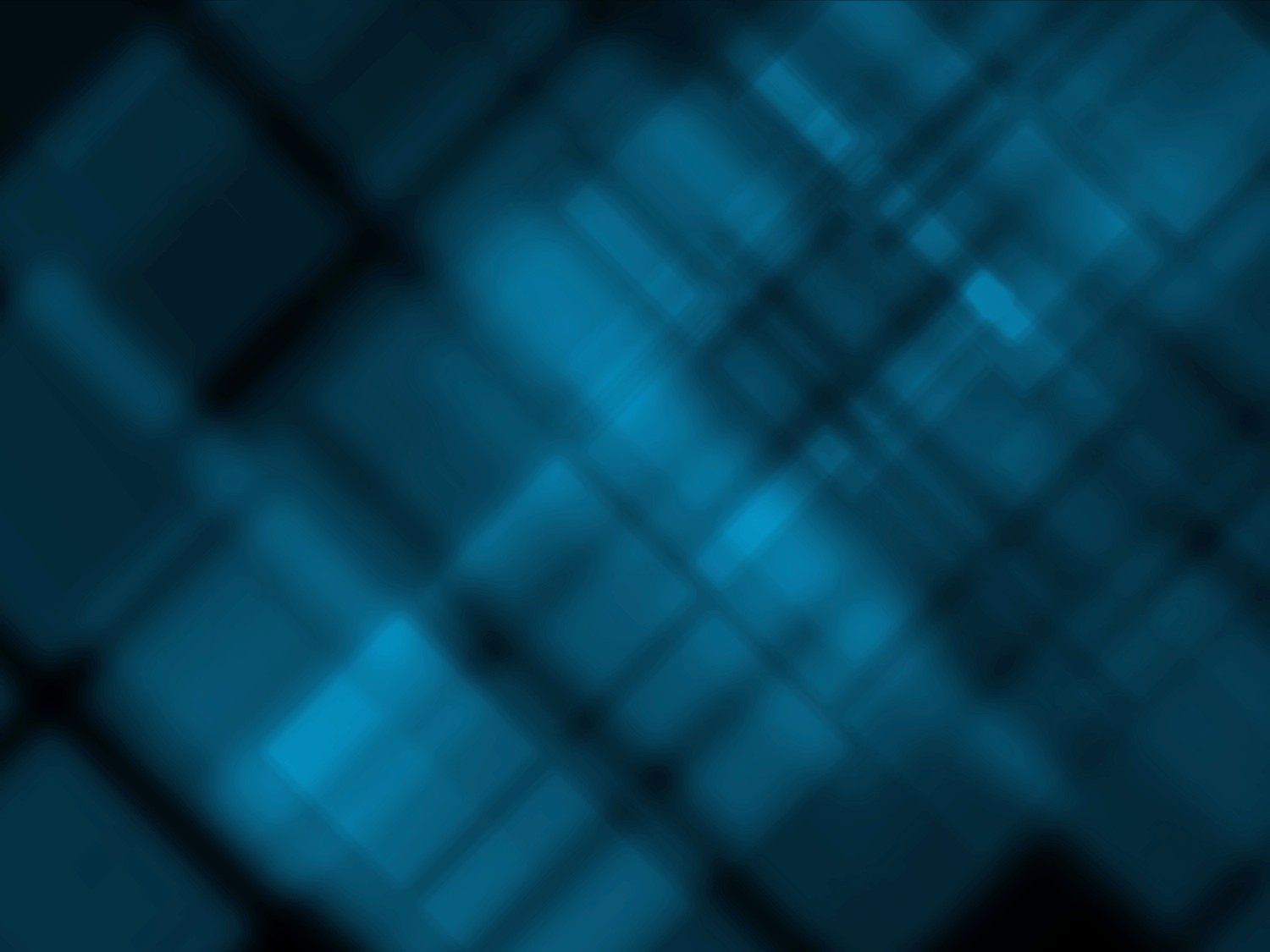 8:1-3The Church persecuted
Saul ravaged the Church
The Church scattered throughout Judea and Samaria
What happens when persecution is present?
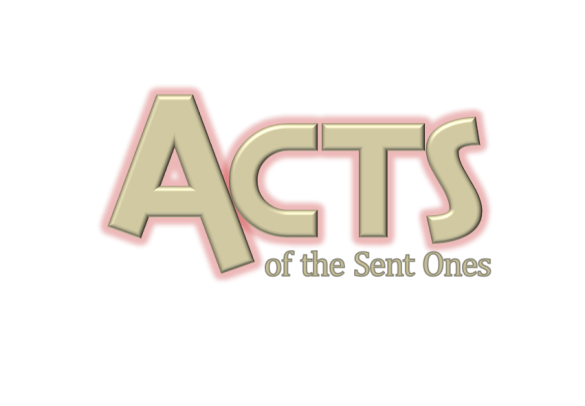 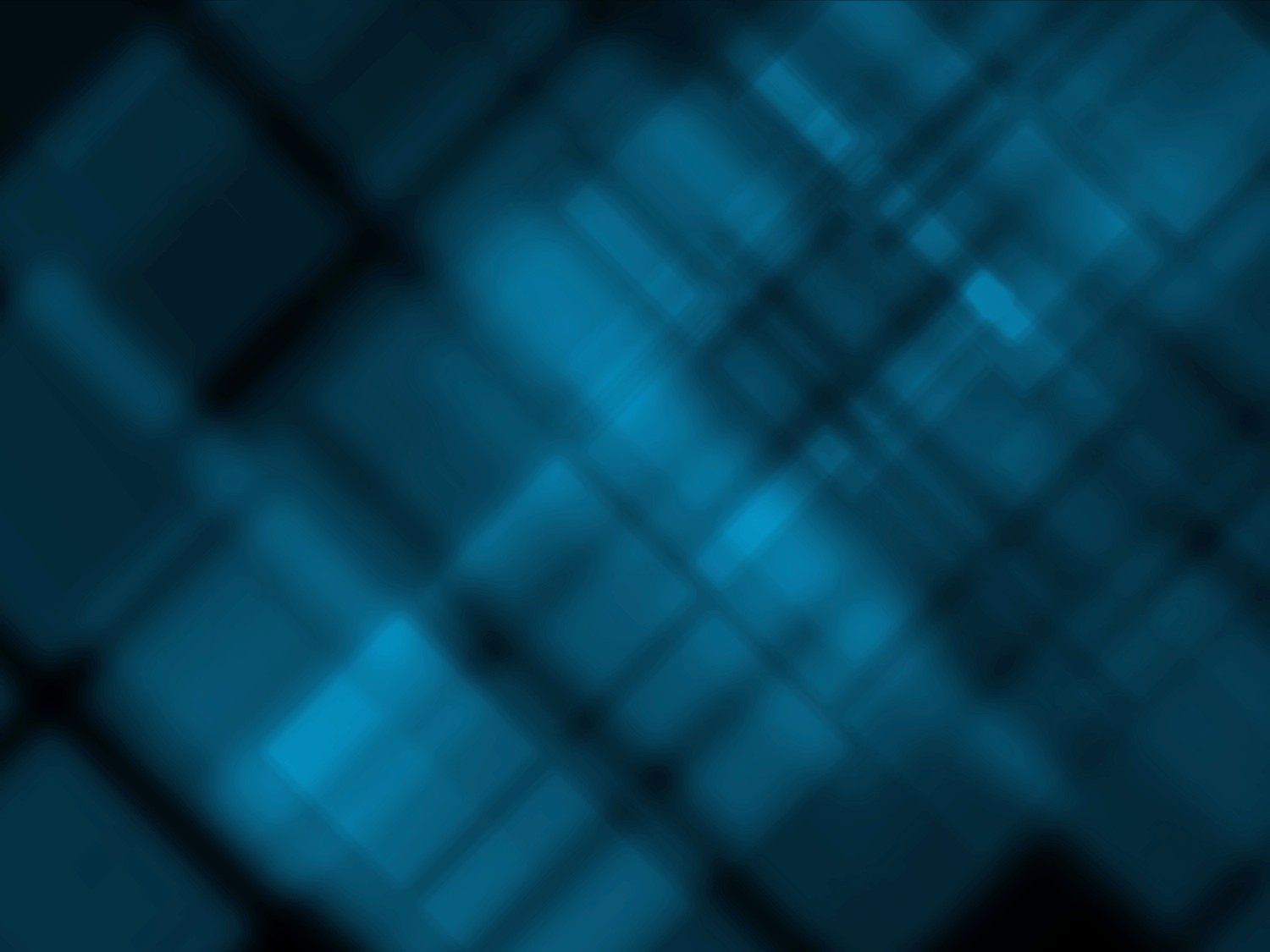 8:1-3When persecution is present:
People either denounce and distance themselves or exalt and cling to what they hold true
Creates a hunger for God and a unity and love for people
Refocuses priorities
Forces out of comfort and security
Creates a new audience
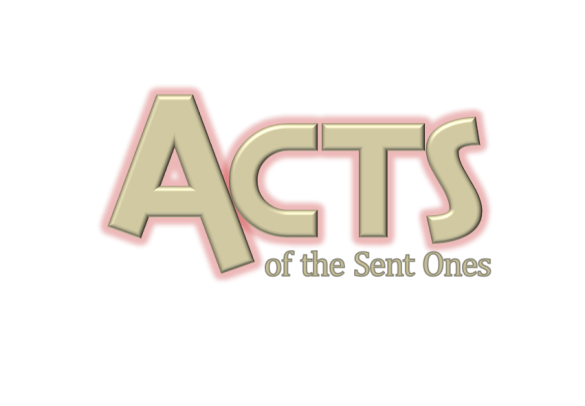 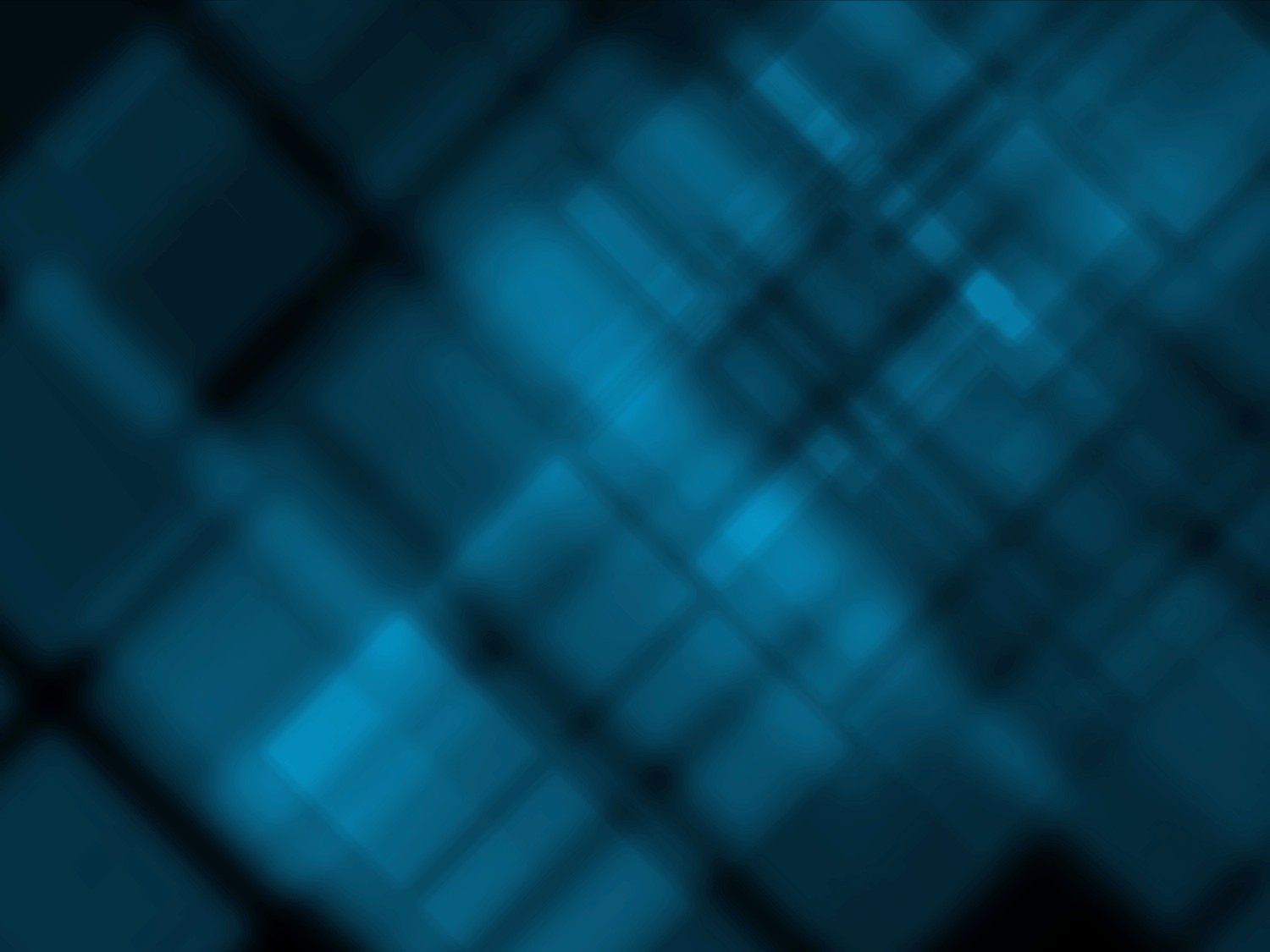 ekballo
Matt 9:35-38 35 Jesus went through all the towns and villages, teaching in their synagogues, proclaiming the good news of the kingdom and healing every disease and sickness. 36 When he saw the crowds, he had compassion on them, because they were harassed and helpless, like sheep without a shepherd. 37 Then he said to his disciples, “The harvest is plentiful but the workers are few. 38 Ask the Lord of the harvest, therefore, to send out workers into his harvest field.”
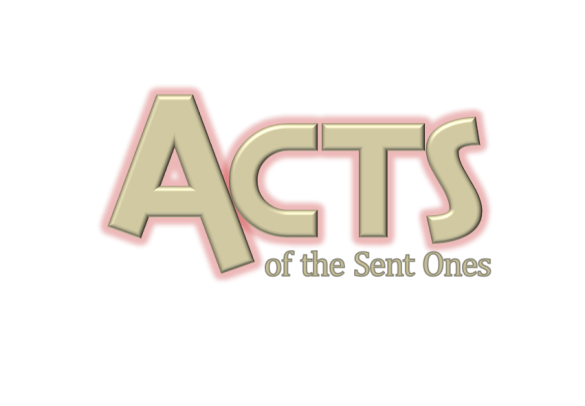 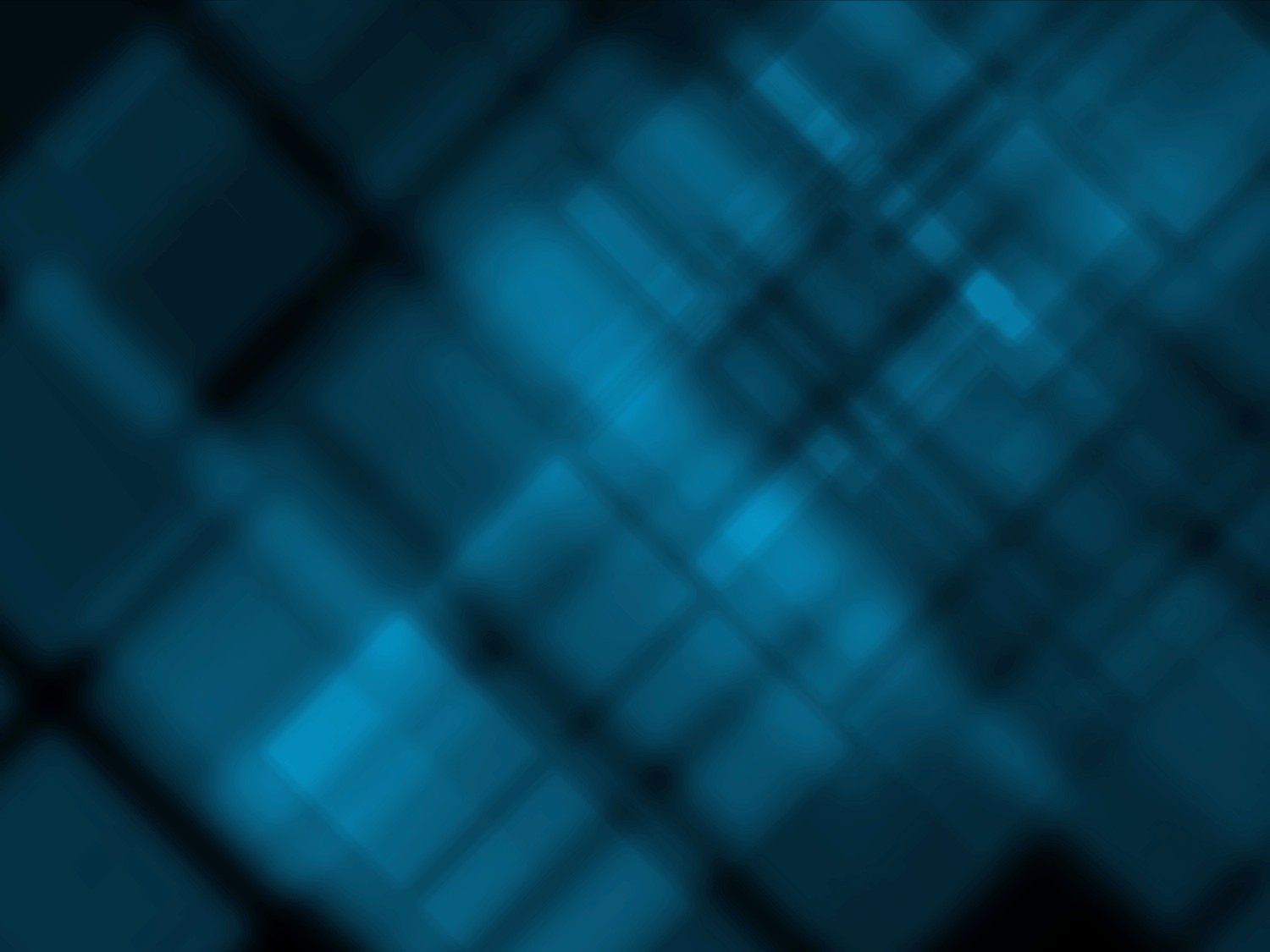 ekballo
ekballo (ek-bal'-lo)
to eject (literally or figuratively): bring forth, cast (forth, out), drive (out), expel, leave, pluck (pull, take, thrust) out, put forth (out), send away (forth, out).

  Acts 8:4
  Those who had been scattered     preached the word wherever   they went.
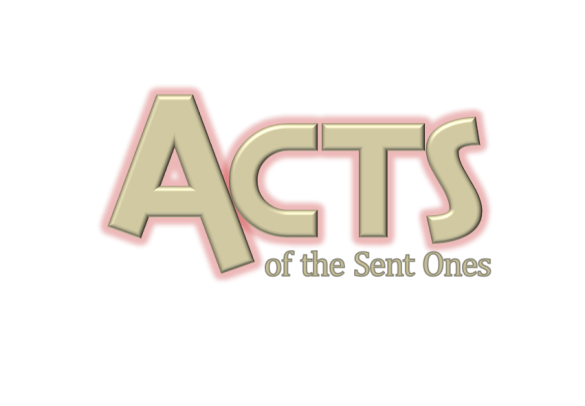 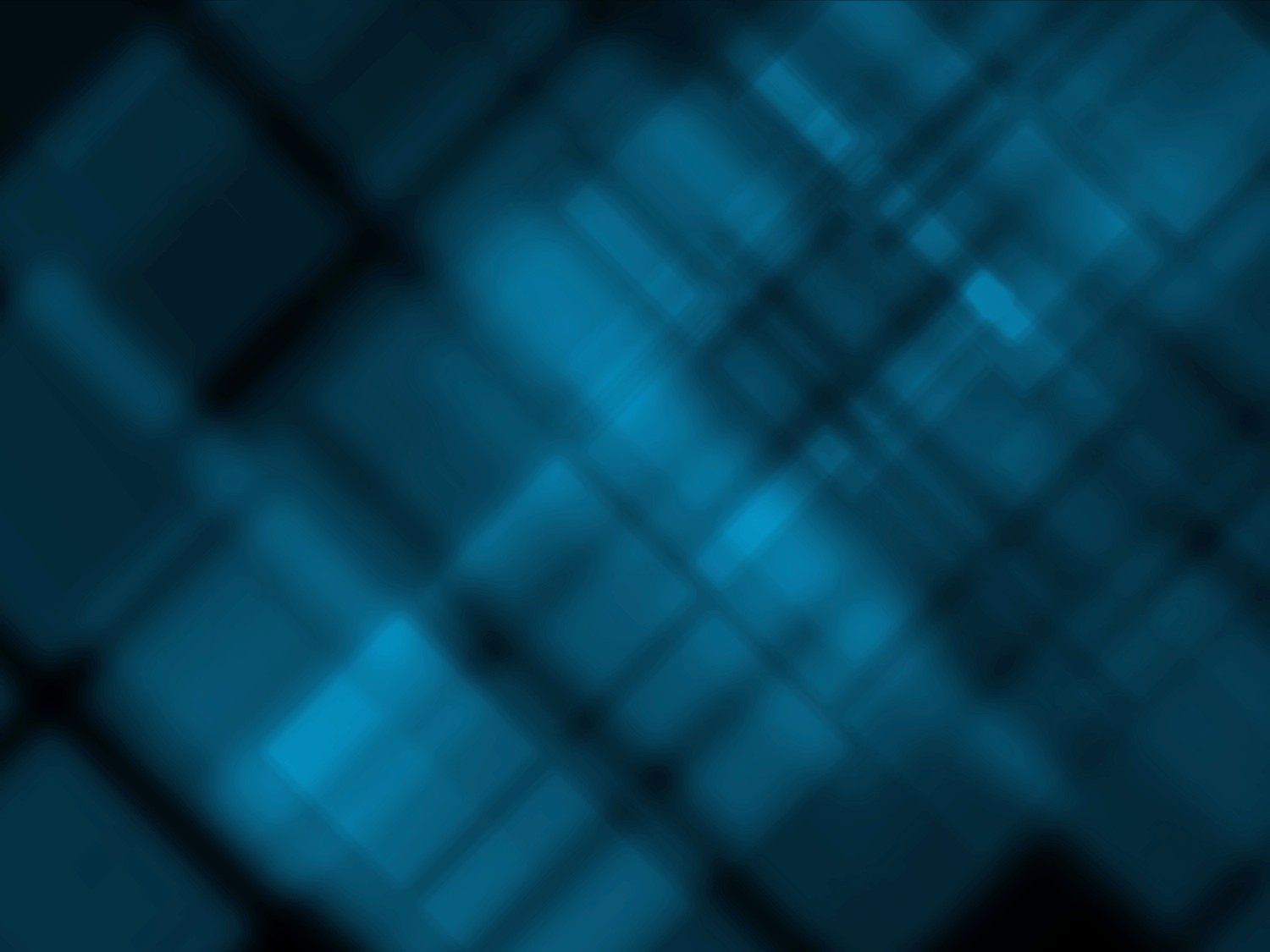 We need to re-evaluate discipleship!
Acts 8:4 Those who had been scattered preached the word wherever they went.
“As you go… make disciples” –Jesus (Matt 28:19)
Discipleship isn’t just something you do after you come to Christ
Isn’t just within a church context (everyday life)
Process of Jesus entering their life through you and with you
Intentional
Shouldn’t produce sterile disciples
The best evangelism is still discipleship
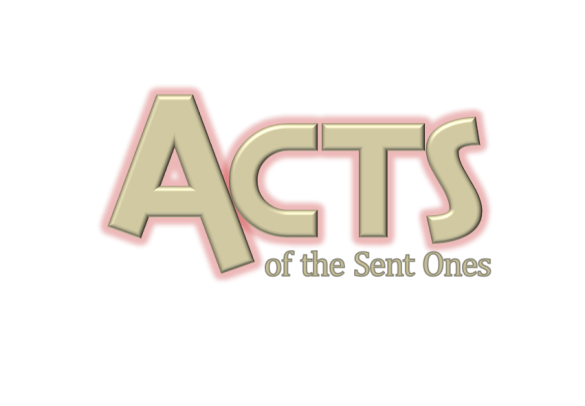 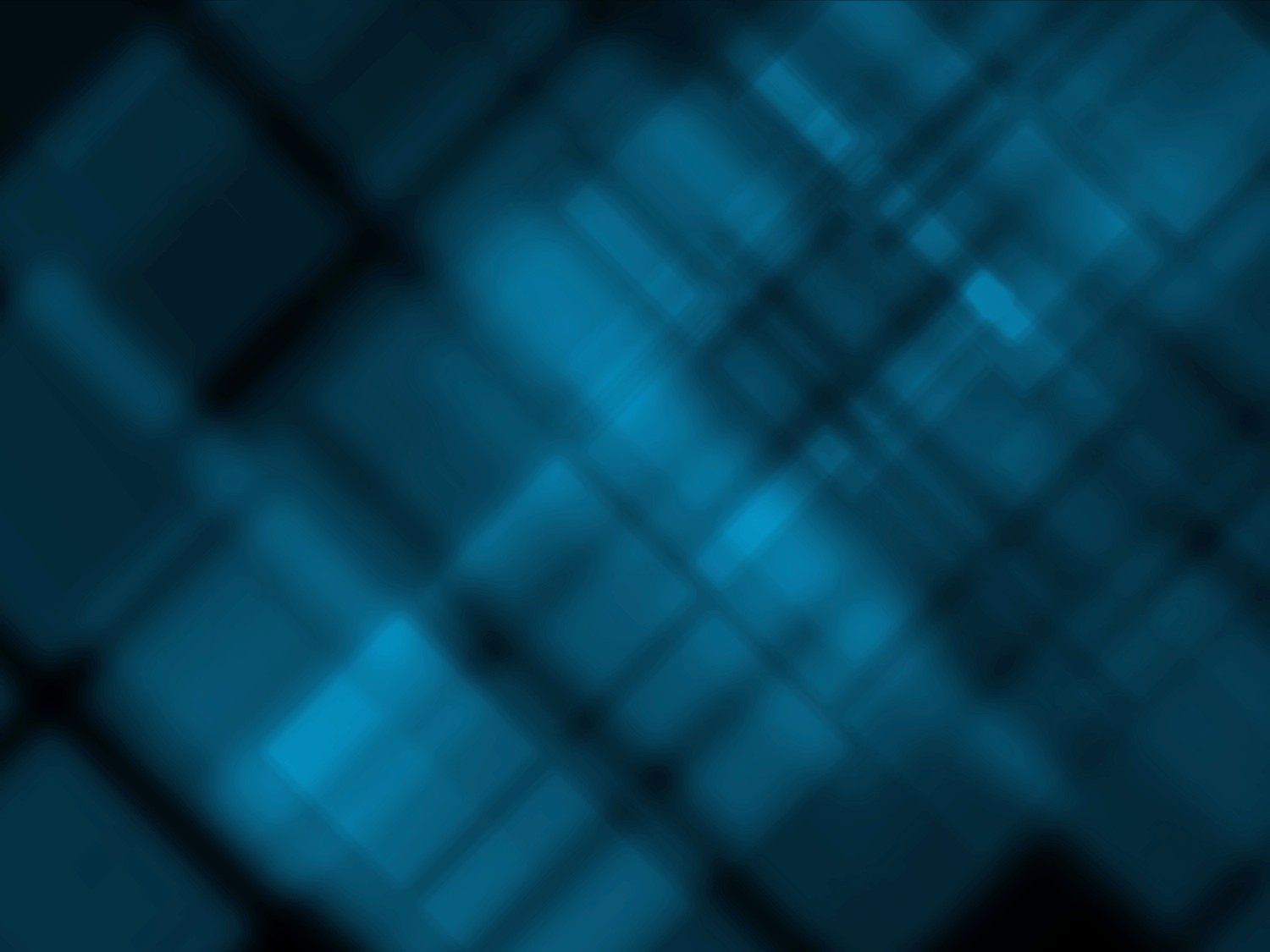 We need to re-evaluate discipleship!
Acts 8:4 Those who had been scattered preached the word wherever they went.

Would they have done so without persecution? 
Will we?